Trauma Informed Care
Robert P. Allred, PhD
October 5, 2015
Trauma Informed Care by Robert P Allred, PhD is licensed under a Creative Commons Attribution-ShareAlike 4.0 International License.
What is Trauma Informed Care?
An organizational approach to understanding how trauma affects a person’s life (SAMHSA, 2014)
Realizing the prevalence of trauma
Recognizing how trauma affects all individuals at the organization
Responding by putting this knowledge into practice
Trauma Informed Care by Robert P Allred, PhD is licensed under a Creative Commons Attribution-ShareAlike 4.0 International License.
Why is Trauma Informed Care Important?
Trauma is not rare and is more common in clinical populations (Gold, 2008)
General Population
>60% of men
>50% of women
Clinical Samples
>90% of individuals
Trauma Informed Care by Robert P Allred, PhD is licensed under a Creative Commons Attribution-ShareAlike 4.0 International License.
Why is Trauma Informed Care Important?
Trauma is linked to common mental health disorders (Gold, 2008)
Depression
Anxiety
PTSD
Personality disorders
Dissociative disorders
Substance abuse
Psychosis
Somatic complaints
Trauma Informed Care by Robert P Allred, PhD is licensed under a Creative Commons Attribution-ShareAlike 4.0 International License.
Why is Trauma Informed Care Important?
Trauma is associated with serious health risks (Gold, 2008)
Asthma
Hypertension
Obesity
Diabetes
Cardiovascular disease
GI problems
Arthritis
Substance use problems (Pietrzak, Goldstein, Southwick & Grant, 2012)
Trauma Informed Care by Robert P Allred, PhD is licensed under a Creative Commons Attribution-ShareAlike 4.0 International License.
Why is Trauma Informed Care Important?
Trauma disrupts functioning (Gold, 2000)
Ongoing trauma disrupts functioning in an ongoing way
Growing up in a traumatic context interferes with basic aspects of functioning in the first place
These deficits impair the survivors ability to cope with routine daily stressors (Gold, 2008)
Trauma-related behaviors are adaptive (Gold, 2000; Haley, 1997; SAMHSA, 2014)
These behaviors have gotten them to this point in life
They are a form of resilience
Trauma is a barrier to healthy living
Trauma Informed Care by Robert P Allred, PhD is licensed under a Creative Commons Attribution-ShareAlike 4.0 International License.
[Speaker Notes: Discuss driving in the left lane for vets, threats of suicide when can’t get medication filled.]
Why is Trauma Informed Care Important?
Everyday interactions can help improve functioning (Gold, 2000)
Modeling of appropriate interactions and behaviors
Increased feelings of safety and belonging
Increased safety for our patient, ourselves, and other visitors to the clinic
Reduces risk of future trauma
Helps reduce trauma-related behaviors
Survivors of trauma are likely to become angry or disruptive when anxious/triggered
Improves community health and wellbeing
Survivors of trauma are likely to avoid healthcare setting
Trauma Informed Care by Robert P Allred, PhD is licensed under a Creative Commons Attribution-ShareAlike 4.0 International License.
How does Trauma Affect the Clinic?
Who do we see in our clinics?
Refugees
Veterans
Homeless individuals
Chronic poverty
Domestic violence
Child abuse/neglect
Accident survivors
Victims/witnesses of violent crime
Torture survivors
Cultural trauma (e.g., Native American, Asian Americans, African Americans, etc.)
Survivors of natural disasters
First responders
Trauma Informed Care by Robert P Allred, PhD is licensed under a Creative Commons Attribution-ShareAlike 4.0 International License.
How Do I Respond?
Avoid assuming malicious intent (Gold, 2000)
Watch for areas of deficiency
Distinguish “right” from “appropriate”
Teach missing information/skills
What does it mean to pick up a refill?
What is a “CSA” and how is that different from a “CSR”?
What is a sliding scale and why do you need my income?
Trauma Informed Care by Robert P Allred, PhD is licensed under a Creative Commons Attribution-ShareAlike 4.0 International License.
[Speaker Notes: Although we generally assume that BH will do this, it can happen at every interaction a patient has in our clinics.]
How Do I Respond?
Emphasize safety
Become aware of potential triggers/problems
Establish clear roles and boundaries
Model appropriate boundaries
Be clear about roles
Warm handoffs
Accept and respect diversity
Reflective listening/validation
Trauma Informed Care by Robert P Allred, PhD is licensed under a Creative Commons Attribution-ShareAlike 4.0 International License.
How Do I Respond?
Validate the patient’s personhood
Make eye contact and SMILE
Acknowledge each patient with a verbal welcome
Provide choices
Stop and listen
“Turn Towards” the patient (Lisitsa, 2012)
Dr. Gottman’s technique used to strengthen relationships
Applying this to office interaction with patients means using small, unrelated validation to help them feel better about the encounter.
For example: comment on a patient’s nice scarf or ask them how their trip here was, this feeds a positive bank account
Improving the positive to negative ratio (5:1) helps build collaboration and patient loyalty.
Trauma Informed Care by Robert P Allred, PhD is licensed under a Creative Commons Attribution-ShareAlike 4.0 International License.
[Speaker Notes: It’s about treating the person like a person, and not just another number. A key is giving each person your full attention, making eye contact, and responding enthusiastically. Remember to smile.]
How Do I Respond?
Empower the patient
Provide choice and respect the patient’s choice
“Cultural Competence”
Think about gender!
Think about language
Ask questions!
Approach your questions with the stance that you don’t know (you don’t)
Be willing to be educated by the client
Have her or him explain their rationale/beliefs to you
Take a one-down position, e.g.:
I don’t understand…
Please explain that to me…
Consider a harm reduction approach
Trauma Informed Care by Robert P Allred, PhD is licensed under a Creative Commons Attribution-ShareAlike 4.0 International License.
How Do I Respond?
Positive regard: kindness, benefit of the doubt, sense of being welcome, choices  
Clarity: about what is and is not offered here
We offer Behavioral Health as part of primary care, but not extended psychotherapy
We do not treat chronic pain with narcotic pain medicines
We do not treat chronic anxiety with controlled meds
Even if we help diagnose ADHD in adults, we do not treat this with controlled stimulants
Compassion: everyone has stress; we see patients on some of the worst days of their lives
Validation: active listening—mirror back what you heard patient say or acknowledge that they may be stressed, in a hurry, and/or feeling frustrated
Trauma Informed Care by Robert P Allred, PhD is licensed under a Creative Commons Attribution-ShareAlike 4.0 International License.
How Do I Respond?
Care for yourself and each other
Remind yourself that it’s not personal
Take a deep breath
Step away, take a break
Eat a healthy breakfast
Exercise regularly
Start a regular relaxation regimen
SMILE! It’s contagious
Trauma Informed Care by Robert P Allred, PhD is licensed under a Creative Commons Attribution-ShareAlike 4.0 International License.
[Speaker Notes: Introduce DB and provide handout.]
How Do I Care for Myself?
IMPROVE the Moment (Linehan, 2015)
Imagery skill: see self coping well, holding a child in arms or on lap, or going to a peaceful place. Have a soothing postcard behind computer to rest mind.
Meaning skill: “I am a professional” affirmation may help; I am making the world a better place by being part of this healthcare home.
Prayer: “radical acceptance” and being in the moment—trust it will work out
Relaxation skill: breathing, respond to stress in body, “tension does not help my response.” 
One thing in the moment skill: I just have to get through this moment right now.
Vacation skill: super-brief, stretch break, bathroom break or other interruption if need to regroup or get grounded again
Encouragement skill: Cheer lead self as you would talk to someone else in crisis: “I can handle this one; this too shall pass; I am the grown-up here…”
Trauma Informed Care by Robert P Allred, PhD is licensed under a Creative Commons Attribution-ShareAlike 4.0 International License.
[Speaker Notes: IMPROVE the moment is a distress tolerance skill that we teach patients. Distress tolerance skills are designed to get us through this crisis. They are not long-term solutions to problems. Provide handout on this technique.]
How Do I Care for Myself?
Get a “De-Stress Buddy”
Pick 1-2 persons to do this with at work
Make a cue word that engages the “buddy” as a stress response helper (for example “buddy time” or “code purple”)
Explain cause of stress or need briefly
As stress buddy: help your buddy breathe, take a small break, remember skills
Balance venting (or listening) with positive regrouping and self regulation reminders.
Trauma Informed Care by Robert P Allred, PhD is licensed under a Creative Commons Attribution-ShareAlike 4.0 International License.
Why is Trauma Informed Care Important?
TIC reduces barriers the health
TIC is great care
Trauma Informed Care by Robert P Allred, PhD is licensed under a Creative Commons Attribution-ShareAlike 4.0 International License.
References
Gold, S.N., (2000). Not Trauma Alone. New York: Routledge.
Gold, S.N., (2008). The relevance of trauma to general clinical practice. Psychological Trauma: Theory, Research, Practice, and Policy. S(1). 114-124. http://dx.doi.org/10.1037/1942-9681.S.1.114
Haley, J., (1997). Leaving Home: The Therapy of Disturbed Young People. Second ed. Levittown, PA: Brunner/Mazel.
Linehan, M. M., (2015). DBT Skills Training Manual. Second ed. New York: The Guilford Press.
Lisitsa, E. (2012). A deeper look into turning towards your partner. The Gottman Relationship Blog. Retrieved 2 October 2015 from http://www.gottmanblog.com/archives/2014/10/28/a-deeper-look-into-turning-towards-your-partner
Pietrzak, R. H., Goldstein, R. B., Southwick, S. M., & Grant, B. F. (2012). Physical Health Conditions Associated with Posttraumatic Stress Disorder in U.S. Older Adults: Results from Wave 2 of the National Epidemiologic Survey on Alcohol and Related Conditions. Journal of the American Geriatrics Society, 60(2), 296–303. http://doi.org/10.1111/j.1532-5415.2011.03788.x
Substance Abuse and Mental Health Services Administration., (2014)Trauma Informed Care in Behavioral Health Services. Treatment Improvement Protocol (TIP) Series 57. HHS Publications No. (SMA) 14-4816. Rockville, MD: Substance Abuse and Mental Health Services Administration.
Trauma Informed Care by Robert P Allred, PhD is licensed under a Creative Commons Attribution-ShareAlike 4.0 International License.
License
Trauma Informed Care by Robert P Allred, PhD is licensed under a Creative Commons Attribution-ShareAlike 4.0 International License.
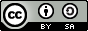 Trauma Informed Care by Robert P Allred, PhD is licensed under a Creative Commons Attribution-ShareAlike 4.0 International License.